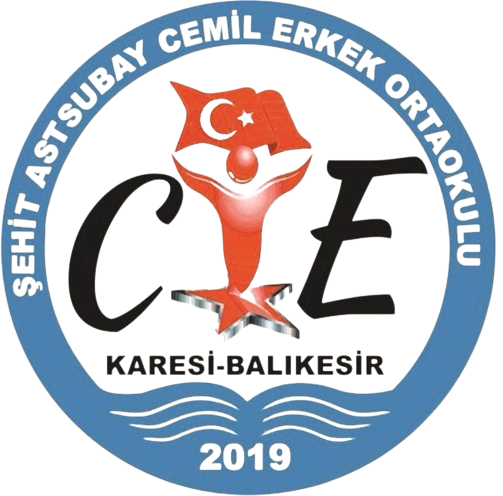 Etkili İletişim
Empati
İLETİŞİM
Nedir?
NEDEN?
İlk çağlardan günümüze kadar insanlar daima çevresinde olup bitenleri öğrenme ve yaşantılarını başkalarına iletme ihtiyacı duymuştur. 

İnsanlar birbirleriyle iletişim kurmak için ilk olarak işareti tercih etmişler; karşılarındaki kişilerle vücudunu ya da doğal simgeleri kullanarak iletişim kurmuşlardır. Daha sonraları ise kendi sesini kullanmayı keşfetmişlerdir.

Mağara duvarlarına, taşlara resim çizen insanların temel düşüncesi diğer insanlara mesaj iletmektir.

Günümüzde ise insanlar yazılı, sözlü, sözsüz ve teknolojik cihazlarla mesajlarını iletebilmektedir.
İletişim duyguların, düşüncelerin, haberlerin, mesajların, tutum ve tavırların karşılıklı olarak iletilmesidir.
- İletişim Nedir?
İLETİŞİMİN ÖGELERİ
Kaynak
Mesaj
Kanal
Alıcı
Alıcıya aktarılmak istenen içerik
Mesajın iletildiği ve alındığı araç
İletişim sürecini başlatan kişi
Kaynağın gönderdiği mesajlara hedef olan kişi
Geri Bildirim
Alıcının mesaja yönelik tepkisinin kaynağa aktarımı
İLETİŞİMİN TÜRLERİ
SÖZLÜ
YAZILI
Harflerin, kelimelerin ve cümlelerin birleşimiyle oluşan iletişimdir.
Yazma aracı ve yazım materyali kullanılan iletişimdir.
TEKNOLOJİK
SÖZSÜZ
Teknolojik uygulama ve uygulama ögeleri kullanılarak gerçekleştirilen iletişimdir.
Jest ve mimikler, nesneler, semboller ve işaretlerle oluşan iletişimdir.
ETKİLİ İLETİŞİMDE BULUNAN 5 TEMEL ETMEN
01
Önemsenme
Bir iletişimin etkili olabilmesi için bireylerin bu iletişim içerisinde önemsendiklerini hissetmeleri gerekir.
02
Kabul Edilme
Etkili iletişim için bireylerin iletişim içerisinde «oldukları gibi kabul edildiklerini» hissetmeleri gerekir.
03
Değer Görme
Etkili bir iletişim içerisinde bireyler kendilerine değer verildiğini hissetmek ister.
04
Güven
Etkili bir iletişimin en temel dayanaklarından birisi güvendir. İletişim içerisinde güven yoksa etkililiği son derece zayıf olur.
05
Aidiyet Duygusu
İletişimin etkili olabilmesi için bireylerin o iletişimi benimsemesi gerekir. Kendilerine ait olduğunu hissetmeli ve kendilerini de ait hissetmelidirler.
ETKİLİ İLETİŞİM KURMAYI KOLAYLAŞTIRAN BAZI BECERİLER
EMPATİ
Kendinizi diğer insanların yerine koymaya; düşüncelerini ve duygularını anlamaya çalışmaktır.
Ne beklerdim?
Ne düşünürdüm?
Ne hissederdim?
Ne yapardım?
ETKİN DİNLEME
İletişim halinde olunan bireyin mesajlarına karşı duyarlı, bilinçli ve farkında olarak dinlemektir.
Göz teması kurmak
Farkında olarak dinlemek
Alınan mesajı netleştirmek
Geri bildirim vermek
BEDEN DİLİ
Bedenimizin sözsüz olarak iletişime dahil olmasıdır.

İletişim anında bedenimiz hareketleriyle karşımızdaki kişiye sözsüz mesaj iletmektedir.

Beden dili hakkında farkındalığınızı geliştirerek, iletişimde doğru bedensel mesajları kullanabilirsiniz.
SEN DİLİ
Durum/konu hakkında karşıdaki kişiyi suçlayıcı ifade şeklidir. Suçlama içerir ve karşıdaki kişi doğal olarak savunmaya geçer.
BEN DİLİ
Duygu ve düşünceleri açıklayan ifade şeklidir. Bu ifade şekliyle karşıdaki birey incitilmez fakat birey kendi mesajını da vermiş olur.
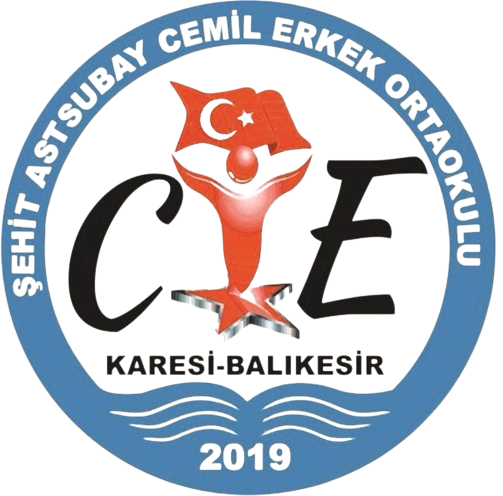 Etkili İletişim
Empati
İLETİŞİM
Nedir?